Chapter 5 Human Resource Development : Training
5.1 On-the-job-Training
5.2 Cost and Benefit
5.3 Type of Training
5.4 Training investment
5.5 General Training
5.6 Specific Training
5.1 On-the-job-Training
General Skills
Specific Skills
Earning
T (total)
T’ (train)
U
U (untrain)
T’
T
Age
0
Training has an important effect on the relation between earning and age.
UU is an untrained persons received the same earning regardless of age.
T’T’ is trained person who received lower earning during the training period because training is paid for at that time, and higher earning at later ages because the return is collected then.
TT is the combined effect of paying for and collecting the return from training in this way would be to make the age-earning curve  of trained person.
5.2 Cost and Benefit
OJT is same as education. We invest in schooling before participate in labor market. Firm invest training while they are doing the job in the firm.
Family
Firm
Investment
Investment
Schooling
Training
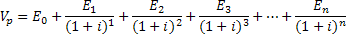 (1)
where
	VP  is present value
	E    is income or earning in year 0,1,2,…,n
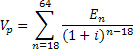 Ex	Income flow 18 to 64 years, n=18,19,…
	64-18=46 years
Total Revenue	IRR
OJT
(Firm)
Cost of training	  MRR (debt rate)
Wage increase after OJT
OJT
(Worker)
Wage decrease while OJT
5.3 Type of Training
1) General Training
	  Generate general skill for any firm, e, g : 
administrative skill, clerk, typing and language
	   After training, workers have gained this 
benefit.
	   Therefore, who gain who pay for training
 cost.
				WP  =  MRPp 
		   where    WP = Wage of post training 
			    MRPP = Marginal revenue of
				        product, post training
While training, worker receive wage lower
 than previous time,
				Wt < Wu 
			Wt  = Wage while training
			Wu  = Wage before training or wage 
for untrain.
	  This skill can transfer to other firm so worker 
can change their job after training if cost of 
transfer less than new wage.
2) Specific Training
	  Specific skill for specific firm.
	  Firm decide this training to develop firm
	  Firm will gain this skill form worker
	  Firm have to pay for specific training cost
	  Worker cannot use this skill in another firm
				Wt > Wu
5.4 Training investment (Investment in Training)
Assumptions
	1. Perfect competition market both commodities and input market.
	2. Firm seek maximize profit, MR=MC
Maximize profit
		at	MR=MC
	or		MP=W
	other thing being equal
			MPt = Wt 
	After firm invest in training	TR 
				   training	 TC
Affect
Assume that revenue equal to cost, explain by present value in (1)
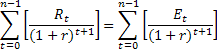 (1)
where,	Et  = cost of training in period “t”
		Rt  = revenue from training in period “t”
		r   = interest rate
		n   = number of period (or t=0,1,2,…)
If MP and wage are equal in the same time then.
Summation of PV of MP should equal to summation of PV of wage.
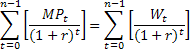 (2)
Firm provide training course with cost “K”.
Firm still pay for wage while training.
So total cost that firm taking into account that show
		W0 +K
cost of training
wage before training
consider (2) after training
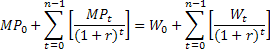 (3)
initial MP
marginal product after training
initial wage
wage after training
firm gain
firm pay
If cost of training = K then plus K into (3)
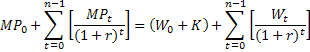 (4)
rearrange (4),
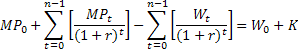 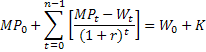 (5)
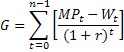 define
(6)
G is net present value from training that firm gain
so from (5) we obtain,
			MP0 + G = W0 + K	   (7)
when,	MP0  is MP without training and
		MP0  is MP while training
therefore,   MP0 –MP0 is an opportunity cost of 
			       training		   (7’)
from (7’)
		MP0 + G = W0 +(K+(MP0 –MP0 ))
direct cost
indirect cost
define	K+(MP0 –MP0 ) = C
C = cost of training + opportunity cost of training so, C is total economic cost of training
then
		 MP0 + G = W0 + C		(8)
loss from OJT
gain from OJT
5.5 General Training
from (6) When MPt equal to Wt due to training,
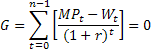 (9)
then (8) obtain,
		MP0  = W0 + C	(G=0)	(10)
or		 W0  = MP0 – C			(11)
from (7)	 MP0 = W0 + K	(G=0)	(12)
or		 W0  = MP0 – K			(13)
Wage after training less than marginal product due to worker have to pay for general training. Firm will not pay for this training because general training will provide benefit to worker directly not benefit to firm. Worker can employ their skill (general skill) to any firm. Worker have to pay by themselves.
5.6 Specific Training
MP0’  + G = W0 + C		(14)
where, MP0’ is opportunity cost of marginal product while training
		 W0 is wage
		 C   is cost of specific training at
		       initial period (then C = G)
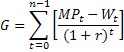 so,
		(MPt – Wt ) is a net present value of net return on specific training
from (14) at initial period of training, G = C 
Later, firm will obtain benefit from specific training. Specific means fit to this firm (only). To reduce risk from labor turnover, firm have to pay higher wage.
	Specific Training      MPL     Wage
From (14) define
	G  is net present value from training, 
             received by firm
	G1 is net present value from training,
	     received by worker
	G2 is total net present value firm training
Therefore,
			G2 = G + G1 
at equilibrium 	G2 = C	(TR=TC)
define a as a proportion of total net present value from training.
Therefore,		G = aG2 , G2 = C so G = aC
Rewrite (14)
		MP0’  + aC = W0 + C	    	(15)
			  W0 = MP0’  + aC – C
			  W0 = MP0’  + C(a-1)
			  W0 = MP0’  - C(1-a)
			  W0 = MP0’  - (1-a)C	(16)
Proportion of net present value obtained by worker
Opp. cost of MP while training
Total economic cost of training
From (16) in cost of general training a = 0
		W0 = MP0’  - C			(17)
	in case of specific training a = 1
		W0 = MP0’  			(18)
	in case of semi-general and semi-specific
		0 < a < 1